Competitor News Monitoring
March 2020, Ashley Sun
LIH Olivia’s Place
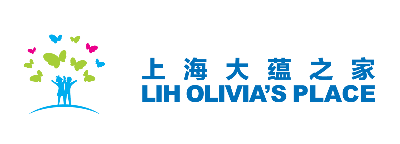 http://www.oliviasplace.org
Clinic Presence:
Shanghai (two), Beijing, Tianjin, Shenzhen, Guanghzou, Kunming
LIH Olivia’s Place provide world class, multidisciplinary pediatric therapy services to children of all abilities and all ages. World class care for all kids is offered through three major service areas: Pediatric Therapy Consulting Services, Educational Outreach, and Foundation Initiatives.
08 March 2020 (Shanghai)
全面推进线下复诊有序进行
（附流调信息填写、线下就诊流程视频）
We have successively resumed offline medical services on March 2nd, and online medical services have been developed simultaneously.
2.  节日快乐，特殊时期如何做好压力管理
From the psychological perspective, there are four ways that can help you relieve stress: 
Narrow the entrance of stress
Expand the outlet of stress
Treat stress positively
Use relaxation skills
LIH Olivia’s Place (Beijing)
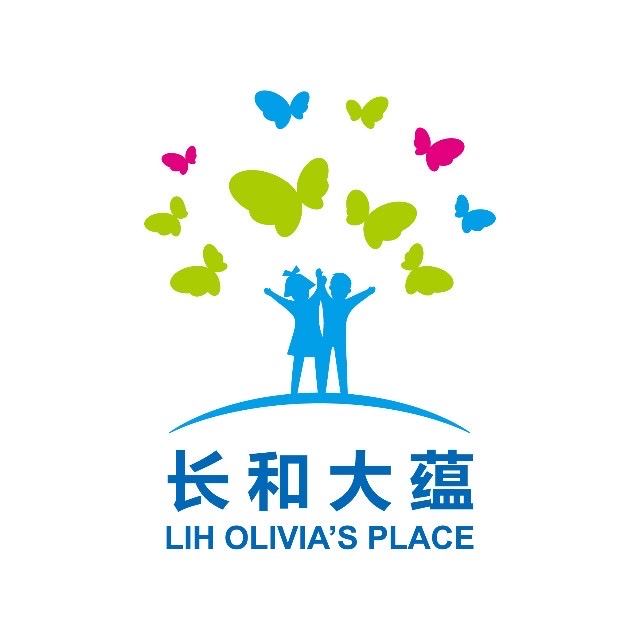 http://www.oliviasplace.org
Clinic Presence:
Shanghai (two), Beijing, Tianjin, Shenzhen, Guanghzou, Kunming
LIH Olivia’s Place provide world class, multidisciplinary pediatric therapy services to children of all abilities and all ages. World class care for all kids is offered through three major service areas: Pediatric Therapy Consulting Services, Educational Outreach, and Foundation Initiatives.
04 March 2020 (Beijing)
1. 特殊时期，如何做好压力管理？
Always washing hands whenever possible.
Keeping the outdoors out and the indoors in.
Be mindful of your immunity by managing your stress-level.
Keep yourself healthy by eating a vegetable heavy meals.
2.  微课预告，孩子口齿不清怎么办？
Online service [DS File] video upload software user guide
3.全面做好疫情防控,推进复诊有序进行
12 March 2020 (Beijing)
孩子说话“口吃”？父母这样做才能帮助孩子纠正！
Parents can guide their children in these ways
Parents speak slowly
Give your child the right time to listen fully
Help children to build self-confidence.
Treat them equally with other children.

微课预告，如何应对孩子的“坏脾气”？
Micro lesson forecast, how to deal with the child's "bad temper"?
18 March 2020 (Beijing)
1. 微课预告，儿童如厕训练的家庭小妙招
At 8:00 pm， March 22nd ，teacher  will share 3 steps of training for you to teach your baby to go to the toilet easily.
2.微课内容回顾 | 如何应对孩子的“坏脾气”？
Micro lecture review，how to deal with children's "bad temper"?
Identify the causes of behavior
How to deal with children's "bad temper"?
Improve skills, prevention is more important than treatment
Dami & Xiaomi
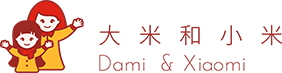 http://www.dmhxm.com
Clinic Presence:
Shanghai, Beijing, Guangzhou, Shenzhen
Dami&Xiaomi is the leading service platform for autism spectrum children, which originates from the online social media WeChat Official Account Dami&Xiaomi. It now provides rehab service, integrated education support, parent training, online courses, public education, and etc. There are approx. 100 children in the agency.
08 March 2020
Orient Speech Therapy
东方启音
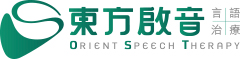 http://www.dfqy.com
Clinic Presence:
Shanghai (two), Beijing and more than 9 provinces in China.
Oriental Speech Therapy is the first professional organization dedicated to the development of children's speech since 2007. Through one-to-one, many to one, remote O2O and other teaching methods, coupled with the international professional oral muscle and specialized enlightenment courses, we commit to improving the speech ability of school-age children and helping autistic, Down's disease, children with special-needs after jaw surgeries to freely talk with the world!
02 March 2020
1. 东方启音向湖北地区学员免费赠课


2.  国际专家公益课，如何利用假期提高孩子的社交能力？